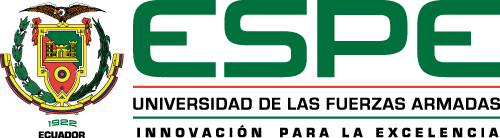 MODELO DE PREDICCIÓN DE DATOS PARA DETERMINAR PERFILES DE COMPORTAMIENTOS DE CONSUMO DE LOS CLIENTES DE SUPERMERCADOS SANTAMARÍA UTILIZANDO MINERÍA DE DATOS MEDIANTE LA SEGMENTACIÓN DE SUCURSALES
DIEGO TOAPANTA, LEANDRO VIZUETE / FERNANDO SOLIS
AGENDA
1
FUNDAMENTOS
2
MOTIVACIÓN
3
PROPUESTA DE SOLUCIÓN
4
IMPLEMENTACIÓN
5
PROPUESTA DE VALOR
6
CONCLUSIONES
FUNDAMENTOS
¿Existen herramientas que permitan el análisis de minería de datos para elaborar toma de decisiones?


¿Existe un proceso de análisis de datos de ventas históricas y modelos de comportamiento de consumo de clientes en la organización?


¿Cómo se puede elaborar modelos de comportamiento de consumo tomando en cuenta toda la información de clusterización de ventas de las sucursales?
MOTIVACIÓN
OBJETIVO: 
Elaborar un modelo de comportamiento de consumo de clientes segmentados.

OBJETIVOS ESPECIFICOS:
Recolectar, gestionar y analizar los datos de ventas históricas mediante herramientas de analítica de datos.

Diseñar el modelo de comportamiento de consumo de clientes por el tipo de segmento generados por el análisis de compras.
MOTIVACIÓN
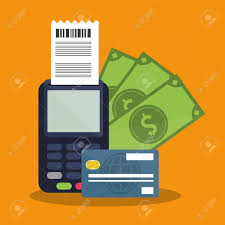 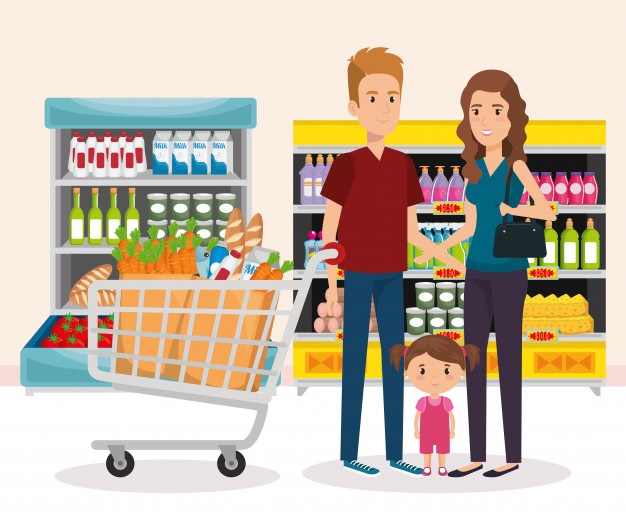 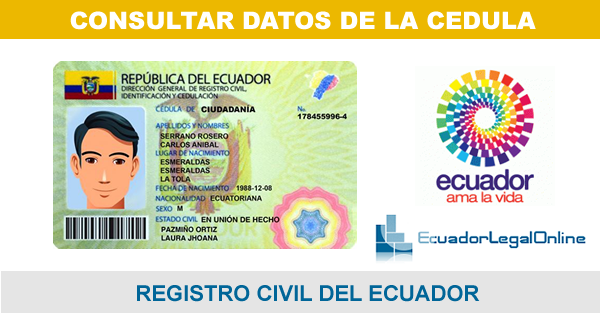 MOTIVACIÓN
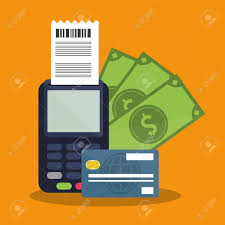 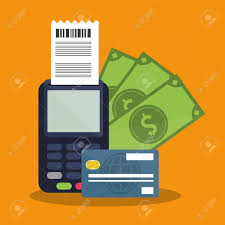 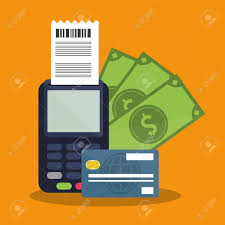 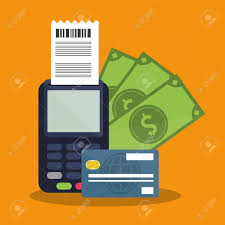 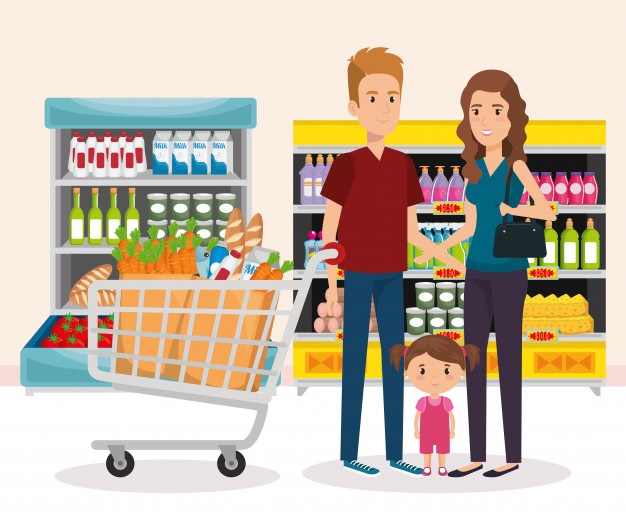 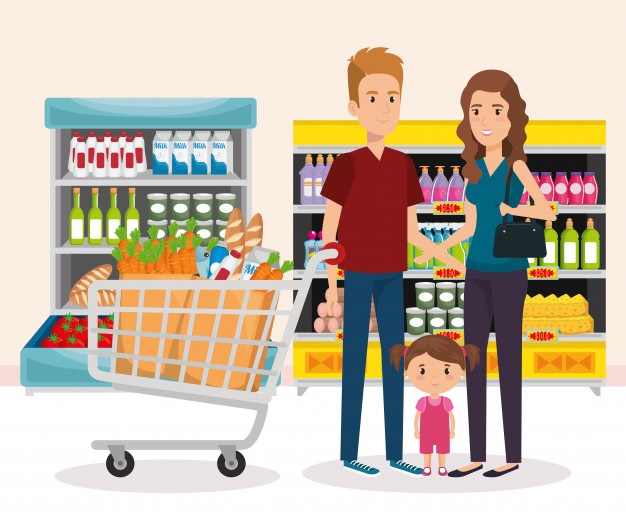 23 millones de registros mensuales aprox.
35 sucursales a nivel país
Datos de clientes
Facturación
Registro programa de lealtad
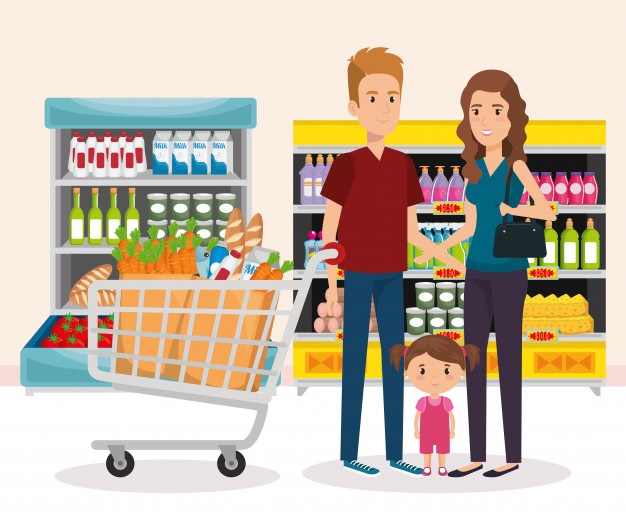 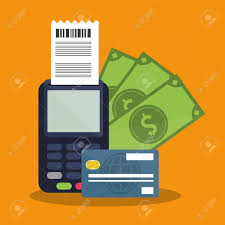 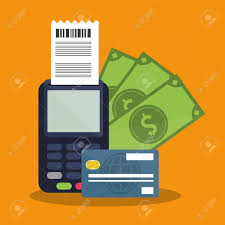 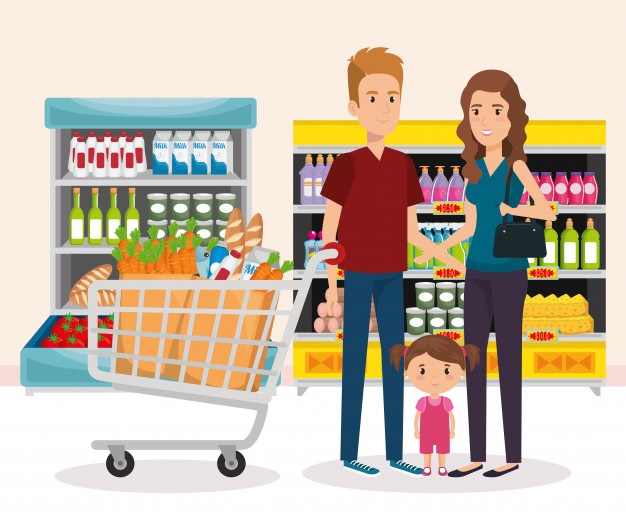 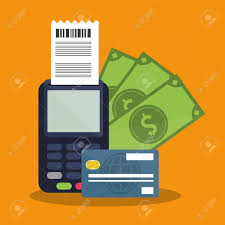 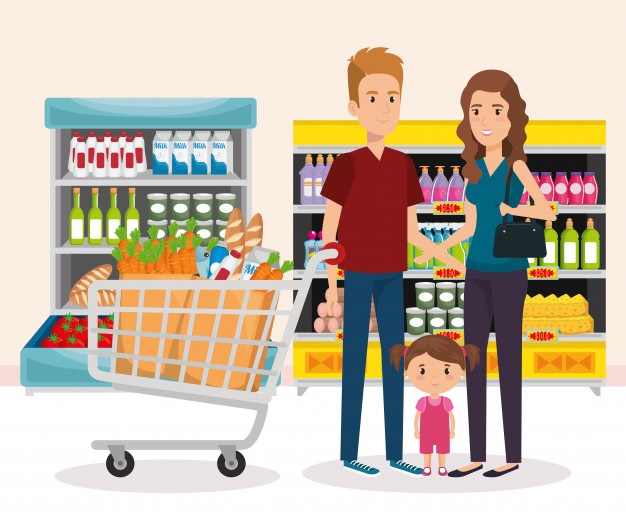 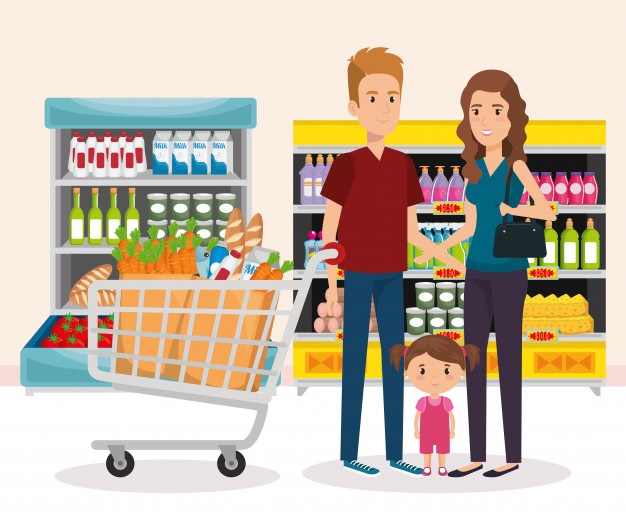 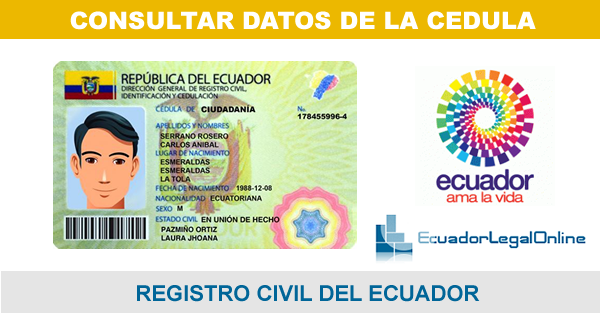 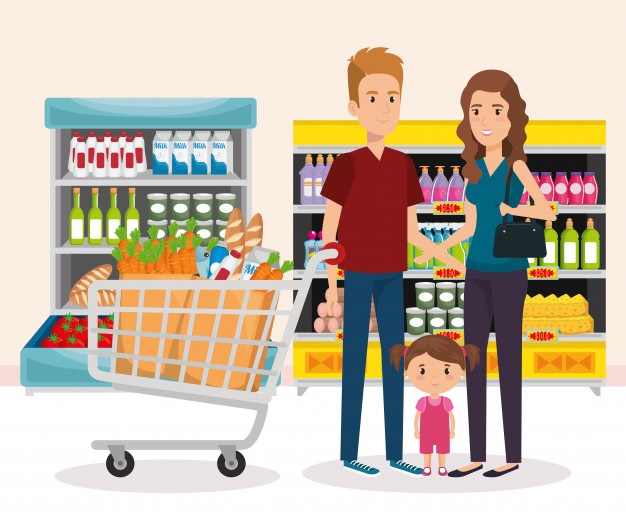 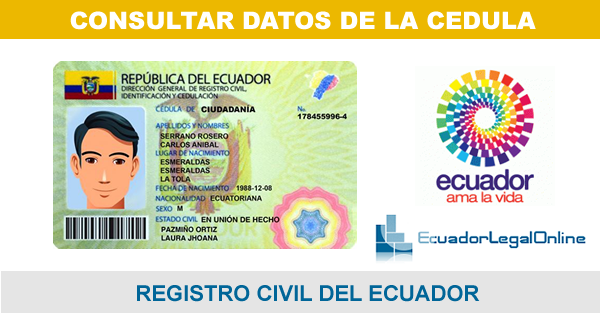 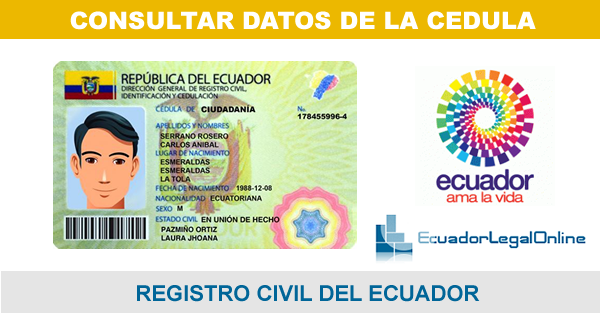 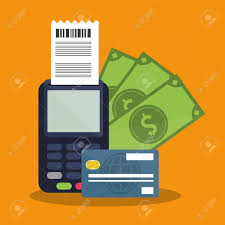 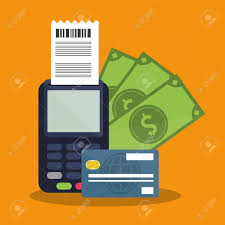 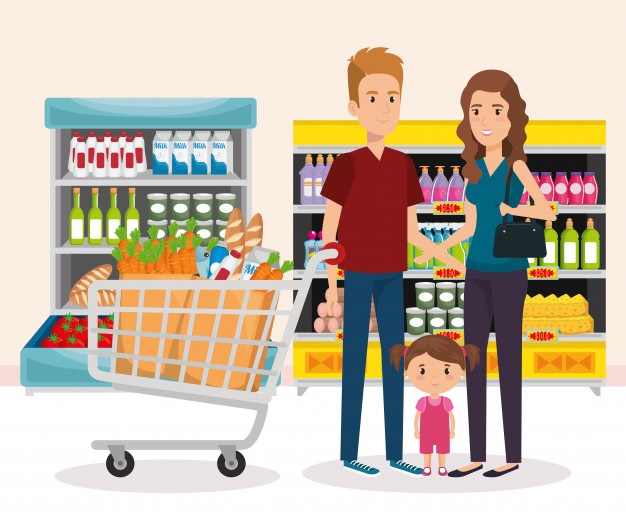 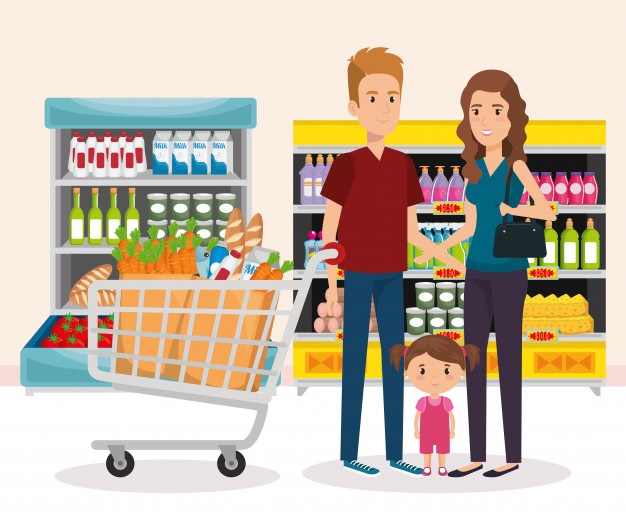 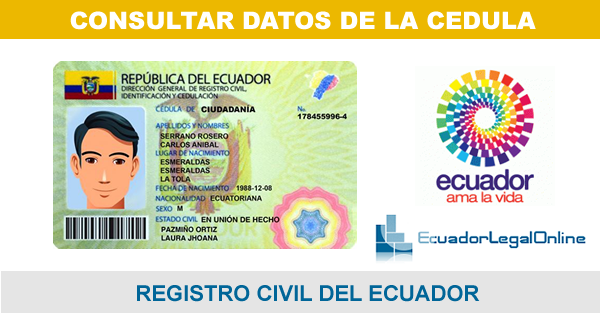 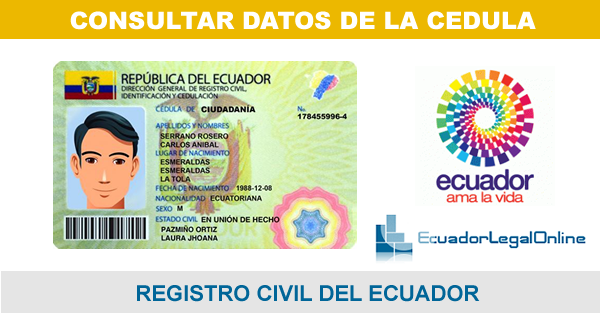 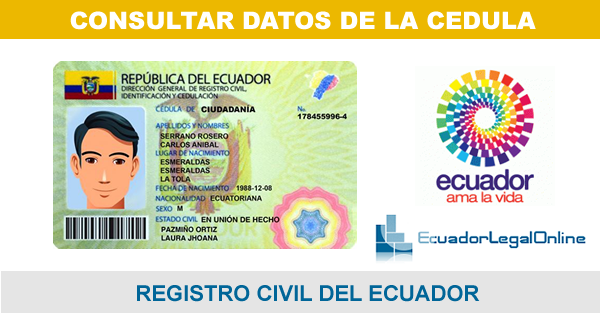 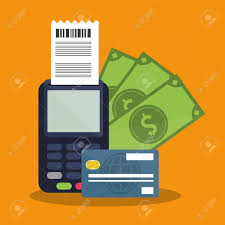 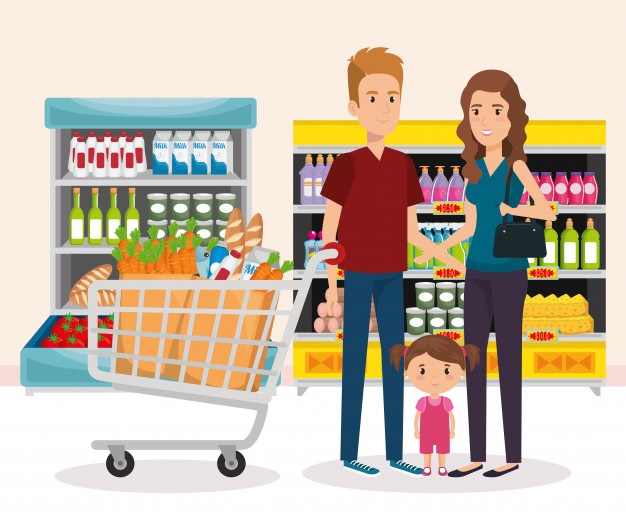 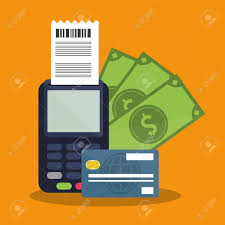 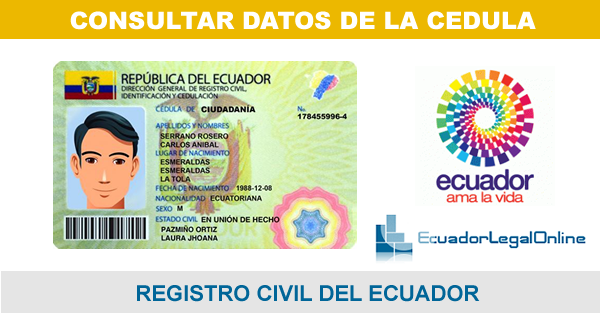 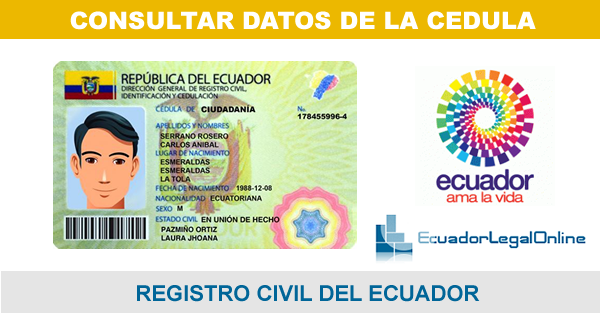 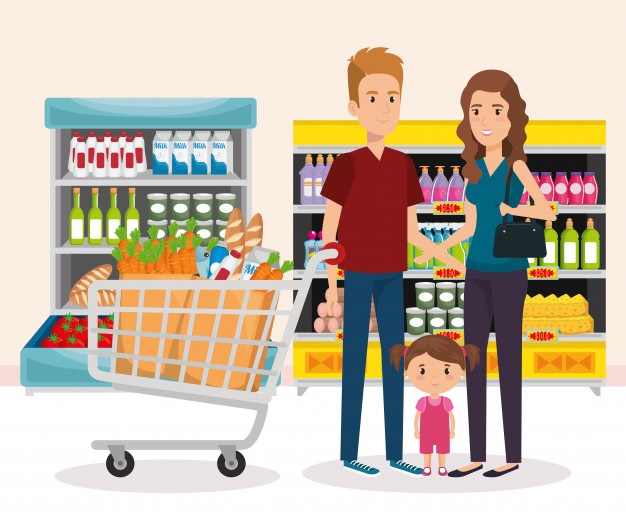 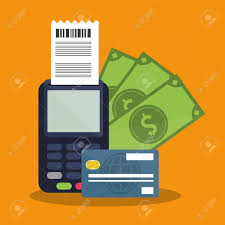 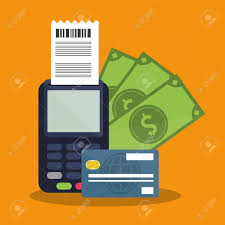 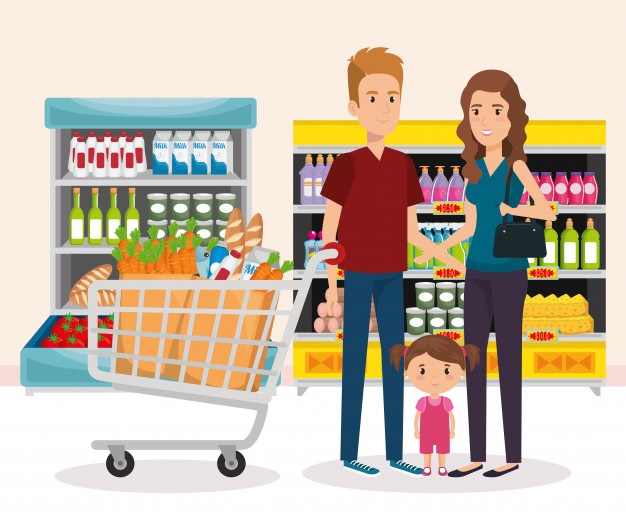 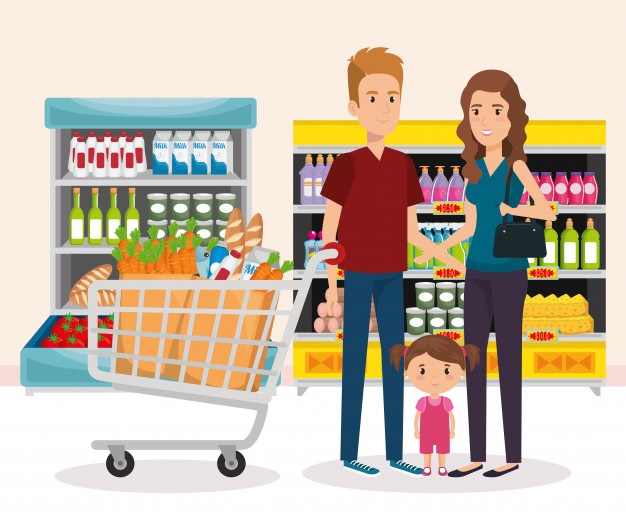 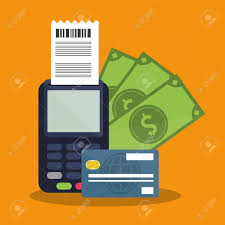 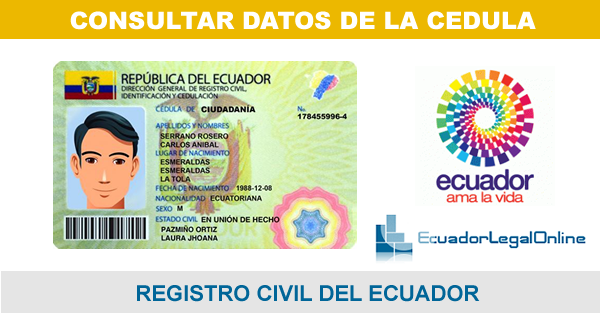 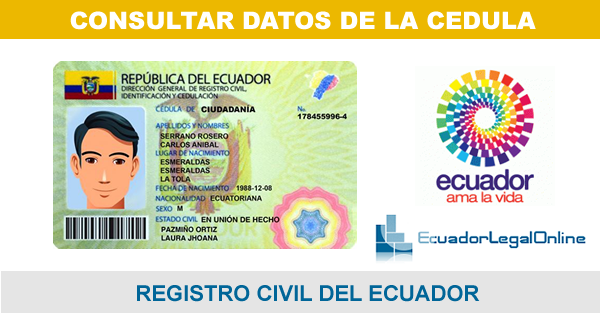 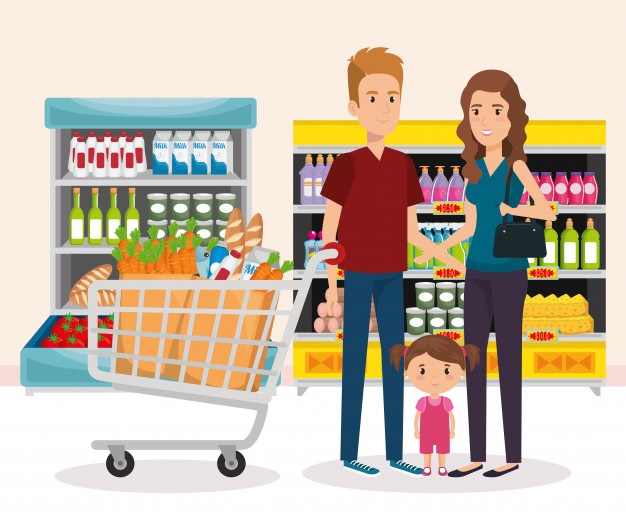 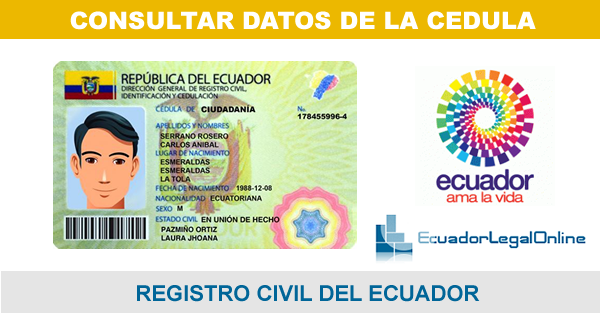 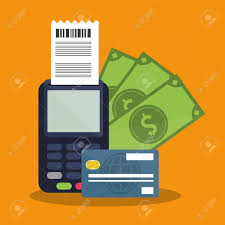 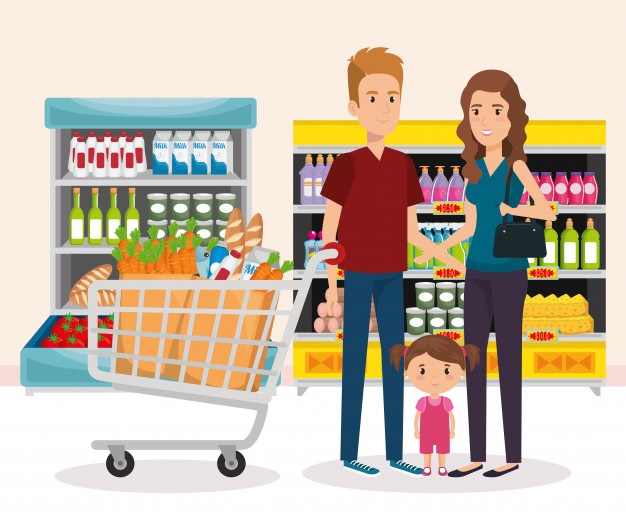 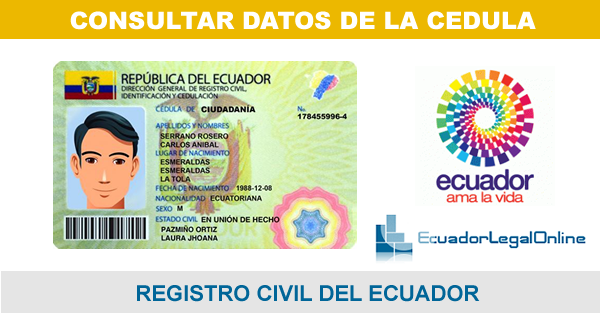 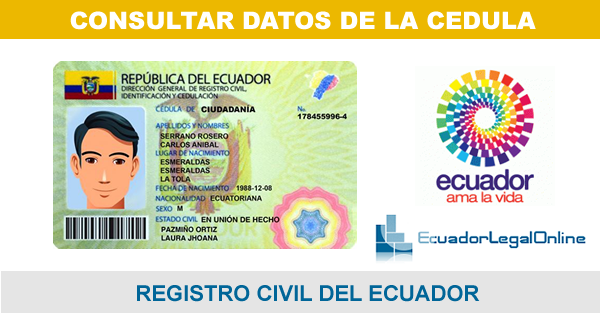 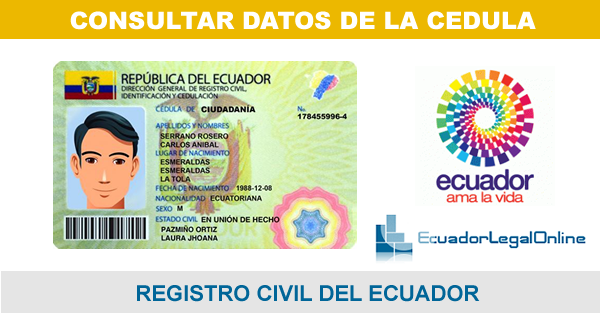 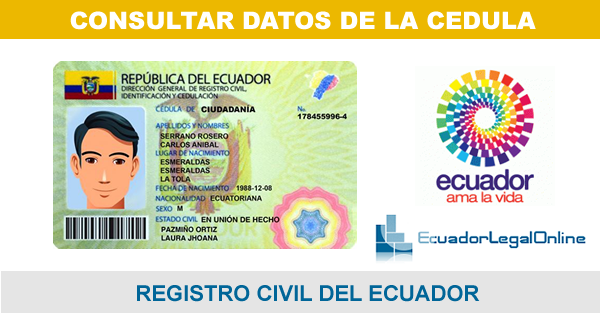 PROPUESTA DE SOLUCIÓN
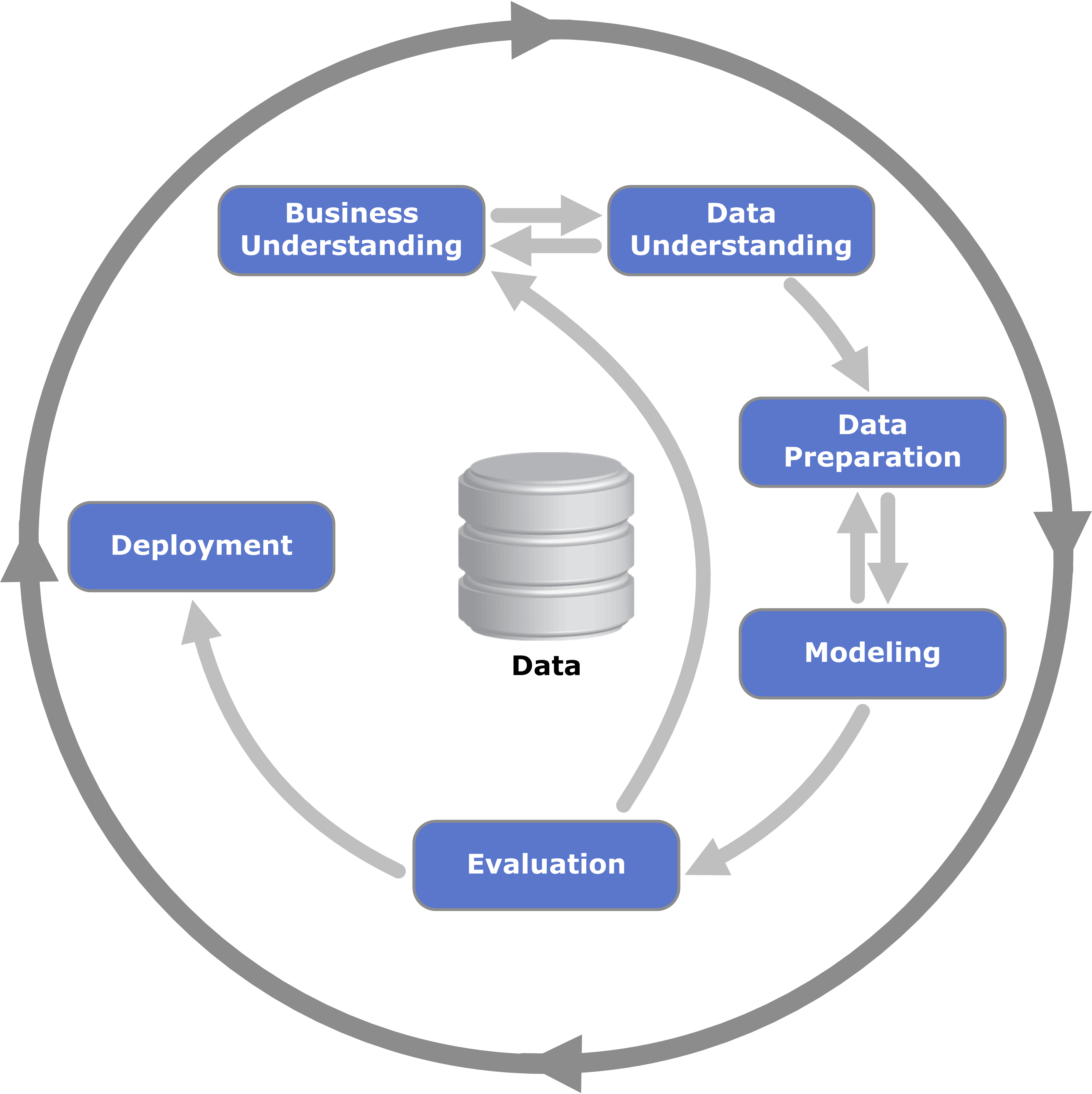 Metodología CRISP DM
PROPUESTA DE SOLUCIÓN
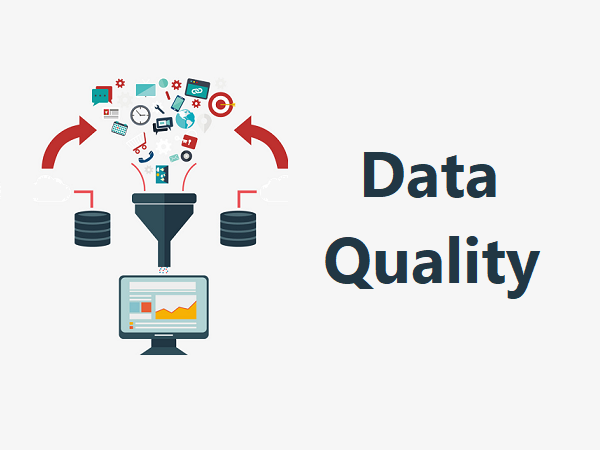 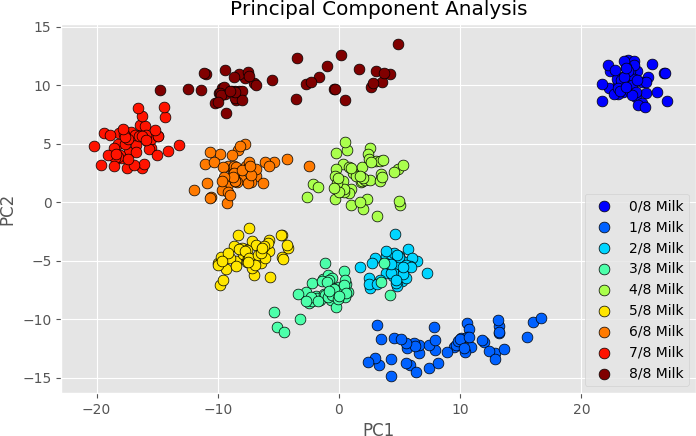 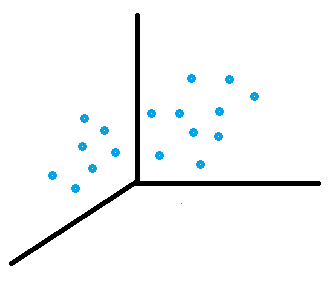 IMPLEMENTACIÓN – DATA QUALITY
Data Quality
IMPLEMENTACIÓN - RFM
Ventas
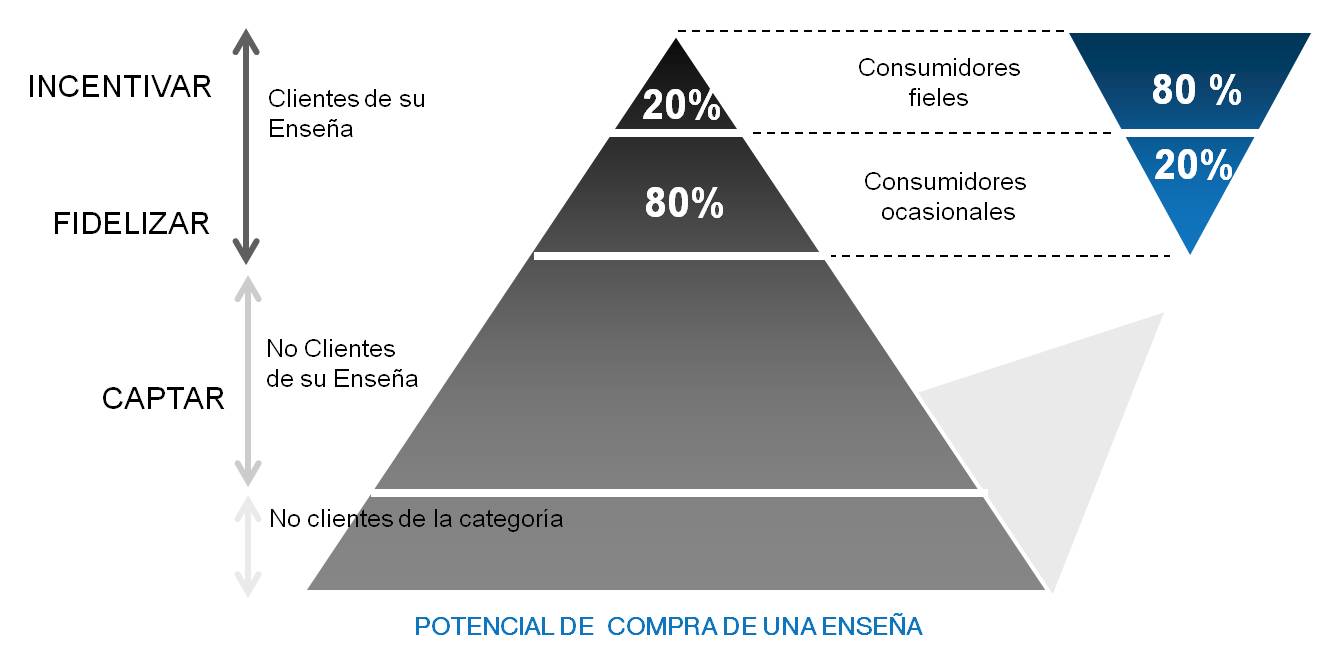 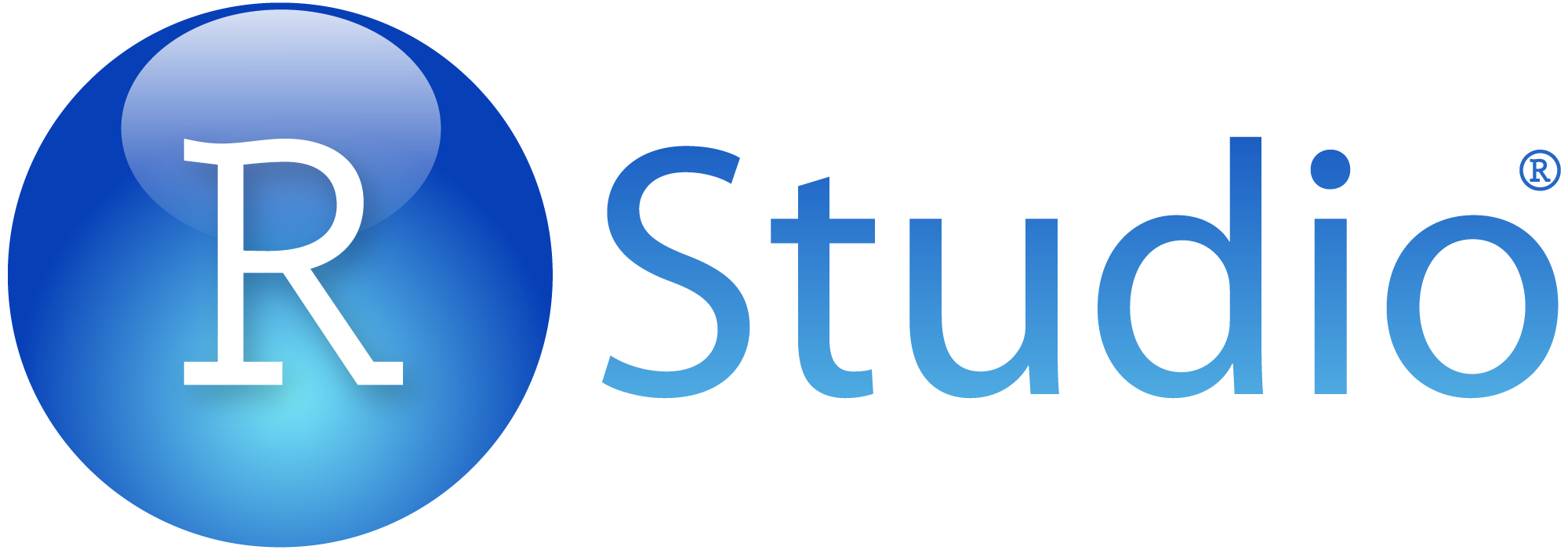 IMPLEMENTACIÓN - PCA
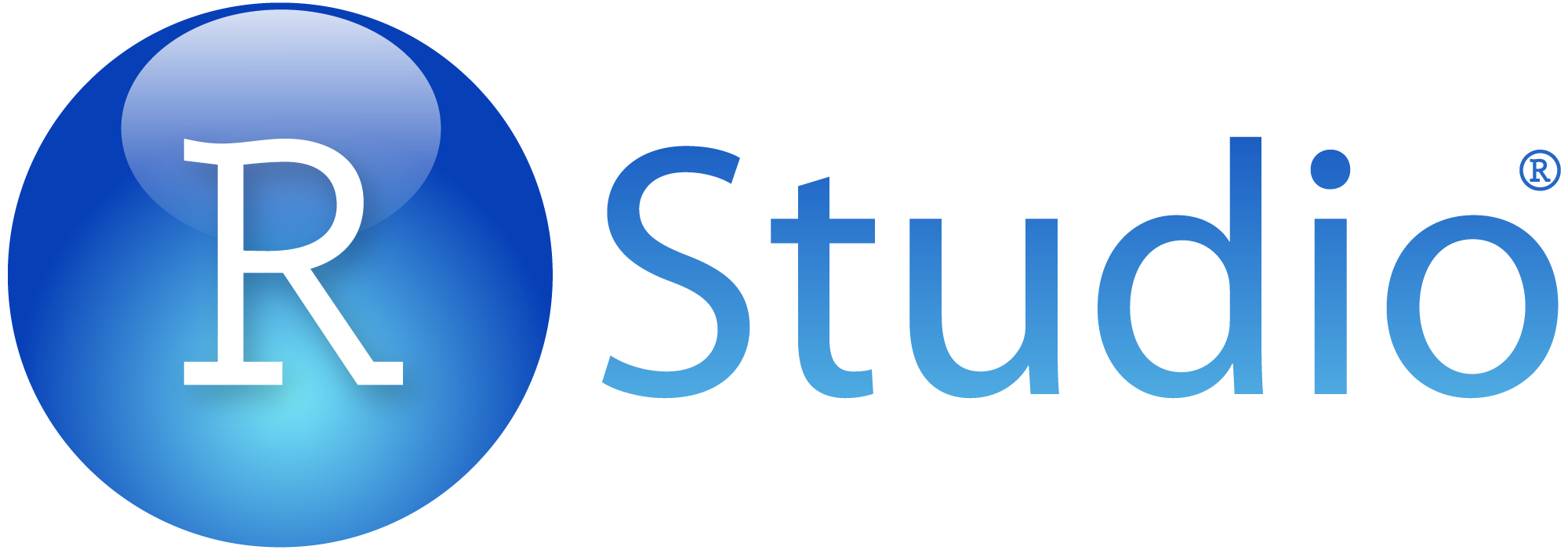 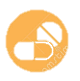 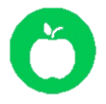 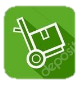 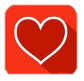 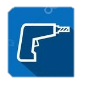 PROPUESTA DE VALOR
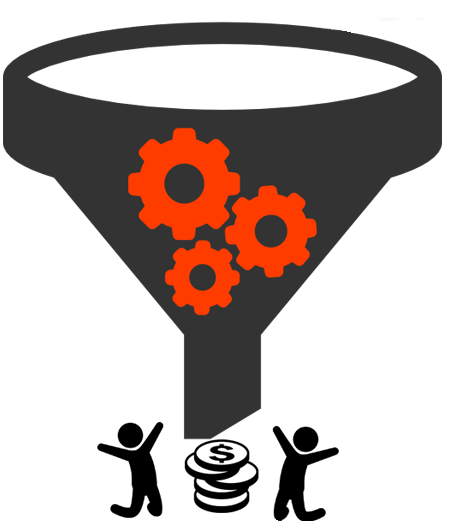 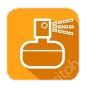 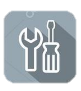 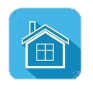 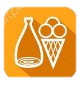 CONCLUSIONES
El uso de técnicas de segmentación como es el análisis RFM, permite al negocio la toma de decisiones estratégicas como Cross Selling (algo complementario al producto o servicio que quiere comprar o que ha comprado) o Up Selling (ofrecer producto o servicio similar al que quiere comprar o que ha comprado).

Con el análisis de componentes principales, se podrá evidenciar que el manejo empírico de estrategias comerciales que viene efectuando la empresa de retail ya no está acorde a la época de transformación digital y manejo de información. Este análisis permitirá tener otro enfoque de como los datos de la empresa pueden ayudar para que la toma de decisiones de la gerencia comercial sean más asertivas.
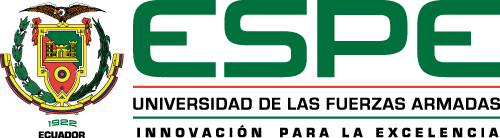 Gracias por su atención